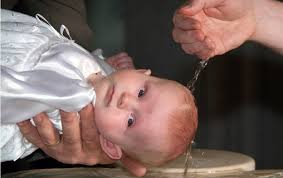 [Speaker Notes: 1]
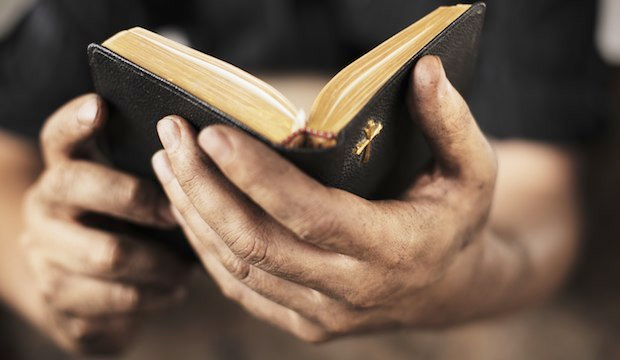 [Speaker Notes: 2]
Efeziërs
[Speaker Notes: 3]
Efeziërs
	-kerkelijk testament
[Speaker Notes: 4]
Efeziërs
	-kerkelijk testament
	-eenheid en groei: in Christus
[Speaker Notes: 5]
Efeziërs
	-kerkelijk testament
	-eenheid en groei: in Christus

Efeziërs 5: 21 – 6: 9
	-aanvaard elkaars gezag uit 	eerbied voor Christus
[Speaker Notes: 6]
Efeziërs
	-kerkelijk testament
	-eenheid en groei: in Christus

Efeziërs 5: 21 – 6: 9
	-aanvaard elkaars gezag uit 	eerbied voor Christus
	-vrouwen van mannen???
[Speaker Notes: 7]
Efeziërs
	-kerkelijk testament
	-eenheid en groei: in Christus

Efeziërs 5: 21 – 6: 9
	-aanvaard elkaars gezag uit 	eerbied voor Christus
	-vrouwen van mannen ???
 	-‘heb lief zoals Christus’ !!!
[Speaker Notes: 8]
Efeziërs
	-kerkelijk testament
	-eenheid en groei: in Christus

Efeziërs 5: 21 – 6: 9
	-aanvaard elkaars gezag uit 	eerbied voor Christus
	-vrouwen van mannen ???
 	-‘heb lief zoals Christus’ !!!
	-parallel aan Genesis 1-4?
[Speaker Notes: 9]
Kinderen, wees gehoorzaam aan je ouders uit ontzag voor de Heer, want zo hoort het.

‘Toon eerbied voor uw vader en uw moeder,’ dat is het eerste gebod waaraan een belofte verbonden is: 

‘Dan zal het u goed gaan en zult u lang leven op aarde.’
[Speaker Notes: 10]
Efeziërs 6: 1-3
	-kinderen: van jong tot oud
	-gehoorzaamheid//eerbied
[Speaker Notes: 11]
Efeziërs 6: 1-3
	-kinderen: van jong tot oud
	-gehoorzaamheid//eerbied 
 	-’want zo hoort het’ - ???
[Speaker Notes: 12]
Efeziërs 6: 1-3
	-kinderen: van jong tot oud
	-gehoorzaamheid//eerbied 
 	-’want zo hoort het’ – in Christus!
[Speaker Notes: 13]
Kinderen, wees gehoorzaam aan je ouders uit ontzag voor de Heer, want zo hoort het.

‘Toon eerbied voor uw vader en uw moeder,’ dat is het eerste gebod waaraan een belofte verbonden is: 

‘Dan zal het u goed gaan en zult u lang leven op aarde.’
[Speaker Notes: 14]
Efeziërs 6: 1-3
	-kinderen: van jong tot oud
	-gehoorzaamheid//eerbied 
 	-’want zo hoort het’ – in Christus!
 	-een eeuwenoud gebod
[Speaker Notes: 15]
Efeziërs 6: 1-3
	-kinderen: van jong tot oud
	-gehoorzaamheid//eerbied 
 	-’want zo hoort het’ – in Christus!
 	-een eeuwenoud gebod
	-1ste met een belofte?
[Speaker Notes: 16]
Als u onderweg toevallig een vogelnest vindt in een boom of op de grond, een nest waarin een vogel op haar jongen of haar eieren zit, dan moet u het moederdier zelf ontzien als u het nest mocht uithalen. De jongen mag u meenemen, maar de moeder moet u in elk geval laten gaan.
U zult er wél bij varen, een lang leven zal u beschoren zijn.
[Speaker Notes: 17]
Efeziërs 6: 1-3
	-kinderen: van jong tot oud
	-gehoorzaamheid//eerbied 
 	-’want zo hoort het’ – in Christus!
 	-een eeuwenoud gebod
	-1ste met een belofte?
 	-belofte:
[Speaker Notes: 18]
Efeziërs 6: 1-3
	-kinderen: van jong tot oud
	-gehoorzaamheid//eerbied 
 	-’want zo hoort het’ – in Christus!
 	-een eeuwenoud gebod
	-1ste met een belofte?
 	-belofte: in Christus vervuld!
[Speaker Notes: 19]
Efeziërs 6: 1-3
	-kinderen: van jong tot oud
	-gehoorzaamheid//eerbied 
 	-’want zo hoort het’ – in Christus!
 	-een eeuwenoud gebod
	-1ste met een belofte?
 	-belofte: in Christus vervuld!
  	-het lange leven is begonnen
[Speaker Notes: 20]
Efeziërs 6: 1-3
	-kinderen: van jong tot oud
	-gehoorzaamheid//eerbied 
 	-’want zo hoort het’ – in Christus!
 	-een eeuwenoud gebod
	-1ste met een belofte?
 	-belofte: in Christus vervuld!
  	-het lange leven is begonnen
 	-de wereld is het beloofde land
[Speaker Notes: 21]
Vaders, maak uw kinderen niet verbitterd, maar vorm en vermaan hen bij het opvoeden zoals de Heer dat wil.
[Speaker Notes: 14]
Vaders, maak uw kinderen niet verbitterd, maar vorm en vermaan hen bij het opvoeden zoals de Heer dat wil.

	-begin van rechten van het kind
[Speaker Notes: 23]
Vaders, maak uw kinderen niet verbitterd, maar vorm en vermaan hen bij het opvoeden zoals de Heer dat wil.

	-begin van rechten van het kind
	-praktische levensles
[Speaker Notes: 24]
Vaders, maak uw kinderen niet verbitterd, maar vorm en vermaan hen bij het opvoeden zoals de Heer dat wil.

	-begin van rechten van het kind
	-praktische levensles
	-elk gezag komt van God
[Speaker Notes: 25]
Vaders, maak uw kinderen niet verbitterd, maar vorm en vermaan hen bij het opvoeden zoals de Heer dat wil.

	-begin van rechten van het kind
	-praktische levensles
	-elk gezag komt van God: o wee, 	als je het misbruikt!
[Speaker Notes: 26]
Vaders, maak uw kinderen niet verbitterd, maar vorm en vermaan hen bij het opvoeden zoals de Heer dat wil.

	-begin van rechten van het kind
	-praktische levensles
	-elk gezag komt van God: o wee, 	als je het misbruikt!
	-verantwoordelijk voor opvoeding 	in Christus!
[Speaker Notes: 27]
eenheid en groei: in Christus
 
… totdat wij allen samen door ons geloof en door onze kennis van de Zoon van God een eenheid vormen, de eenheid van de volmaakte mens, van de tot volle wasdom gekomen volheid van Christus.
[Speaker Notes: 28]
eenheid en groei: in Christus
 
Dan zijn we geen onmondige kinderen meer die stuurloos ronddobberen en met elke wind meewaaien, … Dan zullen we, door ons aan de waarheid te houden en elkaar lief te hebben, samen volledig toe groeien naar hem die het hoofd is: Christus.
[Speaker Notes: 29]